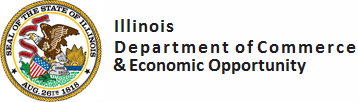 Illinois Youth Career Pathway Grant OpportunityAn Overview of the NOFO, Scorecard, and Budget Information
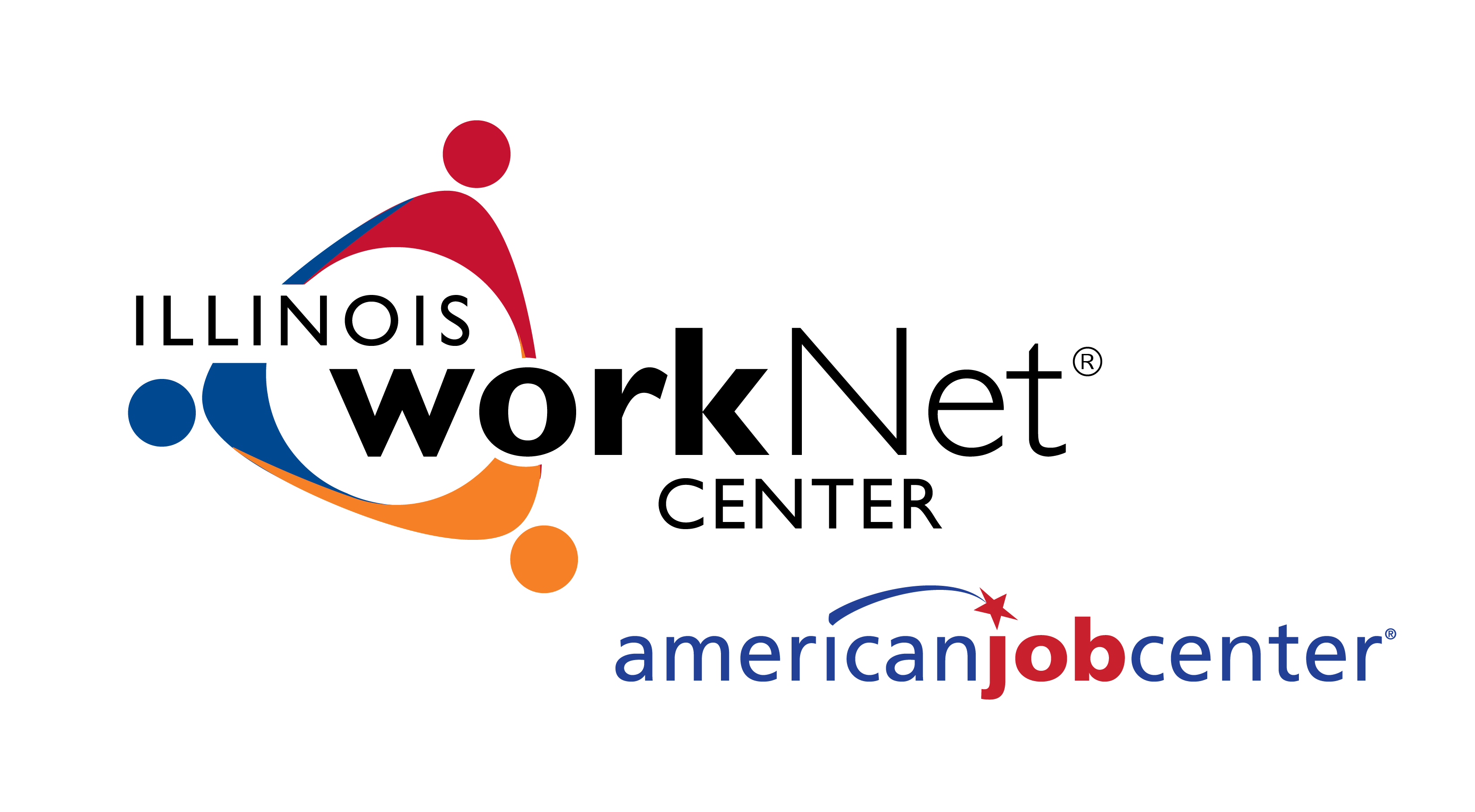 Illinois Department of Commerce and Economic Opportunity
MODERATOR & TECHNOLOGY SUPPORT
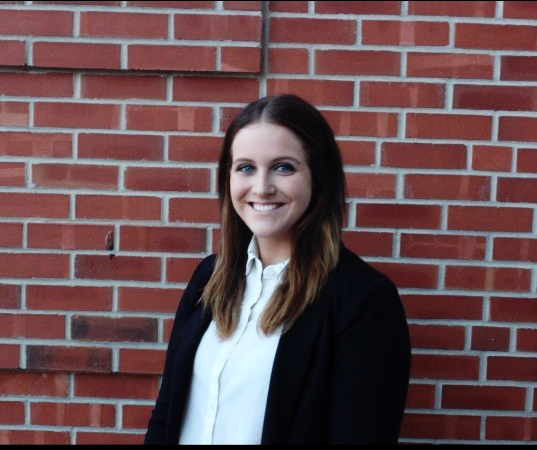 Kiersten Baer
Online Marketing Coordinator
Illinois Center for Specialized Professional Support
ksheary@ilstu.edu
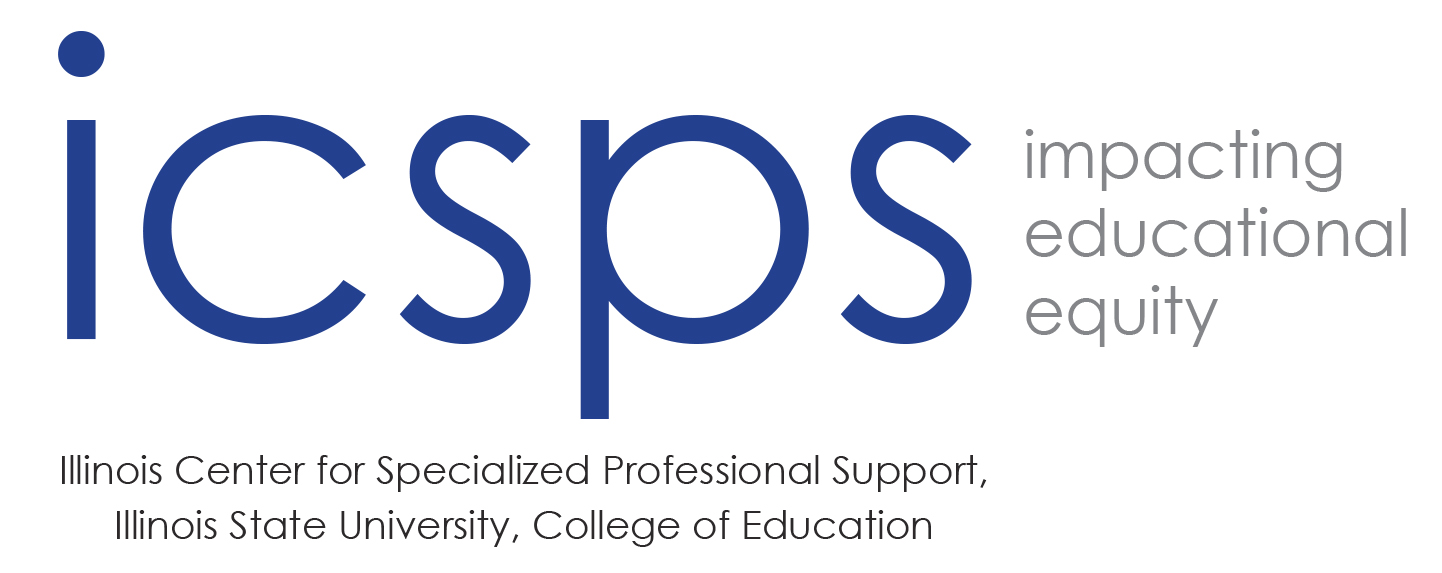 2
ACCESS AND PARTICIPATION GUIDELINES
MEETING ACCESS
MEETING PARTICIPATION
Select the “Call Me” option on  Zoom to use your phone for audio while using the video option, if you choose.
This webinar will be recorded and posted to Illinois workNet.
Everyone will be muted for this webinar. 
A FAQs Page has been created to track questions raised during the webinar. 
Materials shared during the  meeting will be available on  Illinois workNet.
3
AGENDA
Welcome and Introductions
Youth Career Pathway NOFO Page on Illinois workNet
Required Documents for Grant Opportunity
Youth Career Pathway NOFO 
Scorecard Review
GATA Overview (Budget Information) 
Closing Remarks
4
DCEO OFFICE OF EMPLOYMENT & TRAINING STAFF
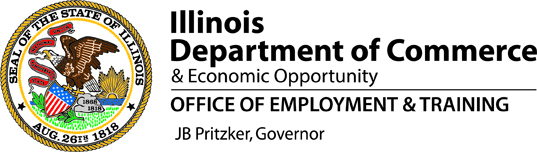 Sarah Blalock
Youth Career Pathway 
Grant Manager Intern
Terah Scott
Youth Career Pathway 
Grant Manager
5
YOUTH CAREER PATHWAY NOFO WEBSITEBOOKMARK THIS PAGE!
https://www.illinoisworknet.com/2021youthnofo
6
ILLINOIS WIOA UNIFIED STATE PLAN
VISION:  Promote employer-driven talent solutions that integrate education, workforce and economic development resources across systems to provide businesses, individuals and communities with the opportunity to prosper and contribute to growing the state’s economy.
               								  Illinois WIOA Unified State Plan
7
ILLINOIS’ STATE WORKFORCE GOALS
This NOFO not only seeks to address the staggeringly high unemployment rate for youth but seeks to advance the vision, principles, goals, and strategies articulated within the State of Illinois WIOA Unified State Plan and the Priorities outlined in the Regional and Local Workforce Plans

Proposals must consider how the program model with the Action Areas outline in Governor Pritzker’s Executive Order 2019-03- An Action Agenda for Workforce Development and Job Creation and the priorities in the Plan to Revitalize the Illinois Economy and Build the Workforce of the Future

Strong proposals will demonstrate a solid understanding of the State’s overarching workforce strategies and goals.
NOFO Page 1
8
CAREER PATHWAY DEFINITION
A combination of rigorous and high-quality education, training, and other services that aligns both vertically and horizontally across Secondary Education, Adult Education, Workforce Training and Development, Career and Technical Education, and Postsecondary Education systems, pathways, and programs.

Collaborative partnerships with these entities and business and industry, along with human service agencies, corrections, and other community stakeholders, serve as the foundational structure for high-quality and sustainable career pathways. 

Also includes multiple entry and exit points to facilitate individuals to build their skills as they progress along a continuum of education and training and advance in sector-specific employment.
NOFO Page 1
9
CAREER PATHWAY OVERVIEW
Integrate workforce, education, and economic development services
Serve opportunity youth who face barriers to employment and education
Incorporate practices that align with the statewide adopted definition for a career pathway framework
NOFO Page 1
10
ELEMENTS OF A CAREER PATHWAY
NOFO Page 1
11
GRANT OPPORTUNITY
The Youth Career Pathways Program will provide grants for projects that address priorities identified in the WIOA Unified State Plan and incorporate the practices of the statewide adopted definition for a career pathway framework.  
Proposals must serve youth with barriers that prevent continued education and employment.  
Successful pilot projects will integrate workforce, education, and economic development services and address barriers to accessing job-driven training resulting in employment opportunities.  
These projects will inform the development of sustainable career pathways for young people throughout the state. Additionally, funded proposals support the effective implementation of WIOA regulations within Illinois’ economic development regions.
NOFO Page 1
12
PROPOSED MODELS
This NOFO solicits proposals from eligible organizations capable of developing a framework that strengthens career pathway systems.

These systems will improve youth college and career readiness, create employment opportunities, address equity in underserved communities, and expand partnerships between the workforce system, education, and business.
NOFO Page 2
13
PROPOSED MODELS MUST
Integrate workforce services, education, and economic development to address the challenges youth face in obtaining marketable and in-demand skills

Include essential employability skills, financial and digital literacy, assessments, and programming

Demonstrate how they will implement the program components and address the applicable program requirements/career pathways found in Appendix B.
NOFO Page 2
14
TARGET POPULATIONS
Low-income individuals
Individuals with disabilities
Returning Citizens (ex-offenders)
Homeless individuals
Youth who are in or have aged out of the foster care system
Individuals who are English language learners, individuals who have low levels of literacy, and individuals facing substantial cultural barriers
Eligible migrant and seasonal farmworkers
Single parents (including single pregnant women)
Long-term unemployed individuals
Each project must contain one or more of the Target Populations
NOFO Page 2, Appendix D
15
DISPROPORTINALTELY IMPACTED AREAS
A major tenet within Governor Pritzker’s Executive Order 3 is ensuring resources are better aligned to serve underrepresented populations in communities throughout the state.
Applicants must demonstrate the targeted population and geographic area being proposed meet at least one of the following criteria 
A poverty rate of at least 20% according to the latest federal decennial census; or
75% or more of the children in the area participate in the federal free and reduced lunch program according to reported statistics from the State Board of Education; or 
At least 20% of the households in the area receive assistance under the Supplemental Nutrition Assistance Program; or
An average unemployment rate, as determined by the Illinois Department of Employment Security, that is more than 120% of the national unemployment average, as determined by the United States Department of Labor, for a period of at least two (2) consecutive calendar years preceding the date of the application.
NOFO Page 7
16
INCREASING EQUITY
The Illinois Department of Commerce and Economic Opportunity would like to focus on the areas in need based on the the criteria of Disproportionately Impacted Areas

By adhering to the noted characteristics, the department will be able to fund projects that will help improve equity in underrepresented areas.
NOFO Page 5
17
PREFERRED MODELS
Local Workforce Innovation Board, Community College, School District Partnership Team
18
PREFERRED MODELS
Equity
19
PREFERRED MODELS
Accelerated Credential Programs
20
PREFERRED MODELS
Career Pathways for Youth with Disabilities
21
PREFERRED MODELS
Early School Leaver Transition Program (ESLTP)
22
PREFERRED MODELS
Illinois Department of Children and Family Services (DCFS) Youth Apprenticeship Expansion Program
23
PREFERRED MODELS
Pre-Apprenticeship/Apprenticeship Youth Programs
24
10 PROGRAM COMPONENTS
Core Component Requirements 
Partnerships
Business Engagement / Investment
Demand Industries that Result in High Skill Occupations
Receipt of Recognized Postsecondary Credential Attainment
Work-Based Learning
Contextualized Instruction and Workplace Skills
Individual Career/Employment Plans
Individual Support
Performance Results and Continuous Improvement
Sustainability Plan
NOFO Page  4-6
25
IMPORTANCE OF PARTNERSHIPS
The Development of partnerships should result in the following goals:
To connect with businesses that need this training for their workforce
To connect with organizations  that can facilitate or provide skill upgrade training to these workers
 Industry & Business Associations
 Community Colleges
 Public-Private Partners
 Local Workforce Agencies
26
PARTNERSHIP REQUIREMENTS
27
MEMORANDUM OF UNDERSTANDING (MOU)
MOUs MUST INCLUDE EACH OF THESE ITEMS
28
LOCAL WORKFORCE INNOVATION AREA & REGIONAL MAP
Applicants must identify the Economic Development Region (EDR)/ Local Workforce Innovation Area (LWIA) in which the project will be administered
Applicants must work with state, regional, and local partners to implement the project in coordination with WIOA guidelines
NOFO Page 6
29
14 WIOA YOUTH PROGRAM ELEMENTS
Tutoring, study skills training, instruction, evidence-based dropout prevention and recovery strategies that lead to the completion of the requirements for a secondary school diploma or its recognized equivalent, or a recognized postsecondary credential
Alternative secondary school services, or dropout recovery services, as appropriate 
Paid and unpaid work experiences that have academic and occupational education as a component
Occupational skills training
Education is offered concurrently with and in the same context as workforce preparation activities and training for a specific occupation or occupational cluster
Leadership development opportunities
Supportive services
Adult mentoring for the period of participation and a subsequent period, for a total of not less than 12 months
Follow-up services for not less than 12 months after the completion of participation, as appropriate
Comprehensive guidance and counseling
Financial literacy education
Entrepreneurial skills training
Services that provide labor market and employment information about in-demand industry sectors or occupations available in the local area
Activities that help youth prepare for and transition to postsecondary education and training
NOFO Page 8-9
30
INTEGRATED CAREER ACADEMIC PREPARTION SYSTEMS & INTEGRATED EDUCATION AND TRAINING
Applicants are also encouraged to expand career pathway opportunities through accelerated training in addition to work-based learning
Training includes utilizing the Illinois Community College Board Integrated Career Academic Preparation System (ICAPS)/Integrated Education and Training (IET) model and Bridge models
The model integrates bridge programs with adult education, career, technical learning, and supportive service better to meet the adults' needs
For more information on Integrated Career Academic Preparation System (ICAPS)/Integrated Education and Training (IET) models, please refer to this link https://www.icapsillinois.com/
NOFO Page 9
31
WORK BASED LEARNING
All participant training programs must fully integrate basic skills, technical training, and work-based learning

At least 20% of the program budget, excluding administration, must be attached to a work-based learning experience

These can be in the form of paid or unpaid work experiences, pre-apprenticeship, registered apprenticeship, on-the-job training (OJT), or career development experiences such as internship
NOFO Page 9
32
EMPLOYER OF RECORD
When the applicant offers a paid work experience to participants, they must have the administrative and fiscal capacity to administer the program according to the requirements, including the Employer of Record's capability and administering the payroll system

Applicant will determine the wage rate, but it cannot be below the area's minimum wage rate.

The applicant is to determine the hours per week and number of weeks on an individual basis
33
APPRENTICESHIPS
If an applicant is providing an apprenticeship program, it must contain the Career Pathways Dictionary’s elements
A combination of rigorous and high-quality education, training, and other services that aligns both vertically and horizontally across Secondary Education, Adult Education, Workforce Training and Development, Career and Technical Education, and Postsecondary Education systems, pathways, and programs. Collaborative partnerships with these entities and business and industry, along with human service agencies, corrections, and other community stakeholders, serve as the foundational structure for high-quality and sustainable career pathways. 
A career pathway also includes multiple entry and exit points to facilitate individuals to build their skills as they progress along a continuum of education and training and advance in sector-specific employment.
Career Pathways Dictionary
NOFO Page 10
34
COVID-19 CONSIDERATIONS
Applicants need to include a contingency plan in the proposal if the positivity rates for COVID-19 begin to climb and communities reinstitute stricter measures to curtail the virus. These measures include discussing training through online platforms and alternative work experience opportunities if necessary.
NOFO Page 10
35
WIOA PERFORMANCE MEASURES
Programs are subject to the WIOA performance measures of the LWIA in which they reside
Negotiated performance measures are unique to each local area and should guide any proposed program's performance indicators
Negotiation materials/guidance that was posted in Illinois workNet at: https://www.illinoisworknet.com/WIOA/RegPlanning/Pages/StateWorkforcePerformance.aspx
NOFO Page 10-12
36
WIOA YOUTH PERFORMANCE MEASURES
NOFO Page 10-12,
Appendix K
37
SUSTAINABILITY PLAN
Applicants must provide a sustainability plan demonstrating how the proposed program model will integrate into the LWIA Youth Service Delivery System

At a minimum, the plan must include programmatic and financial components, including leveraged resources and funding sources to continue the program model
NOFO Page 12, 
Appendix L
38
SUSTAINABILITY PLAN EXAMPLE
This planning should occur from the beginning and not once the grant ends
When drafting a sustainability plan, it is important to establish whether the entire innovation will be sustained or selected components
NOFO Appendix L, page 11
39
FUNDING INFORMATION
This grant program is utilizing: federal funds from the U.S. Department of Labor under the Workforce Innovation and Opportunity Act under Award AA-34766-20-55-A-17 

The executed grant agreement will specify conditions for payment and payment schedule

Successful application will negotiate a grant agreement with the state of Illinois
NOFO Page 12-13
40
ALLOWABLE COSTS
Program costs must be:




Administrative costs, both direct and indirect, will represent a small portion of the program budget and shall not exceed 10% as required by the Workforce Innovation and Opportunity Act
Necessary
Reasonable
And allocable based on the activity or activities contained in the scope of work
NOFO Page 13
41
AWARD AMOUNT AND TERM
It is anticipated that the Department of Commerce will award $3-4 million in Youth Career Pathways grants

The maximum funding request is $500,000

The Grant Term/Performance Period is determined on a project-specific basis, targeted at 12-18 months
NOFO Page 13
42
APPLICATION REQUIREMENTS
Executive Summary
Program Proposal (12-page maximum)
Analysis of Need
Project Work Plan
Partner Relationships
Cost of Programs
Applicant Capacity
Staffing Plan
Scope of Work
Performance Measures 
Additional Attachments 
 IRS Taxpayer Identification Number W-9 Form (If the applicant has not had a grant with the State of Illinois) 
Negotiated Indirect Cost Rate Agreement (NICRA)- For applicants that have a State or Federal negotiated rates – (Note that information is also submitted to the CARS system on an annual basis) 17 
 Letter of Commitment/MOU (including funding amounts) from Partners (including training providers) and Employers 
 Letter of Commitment from Local LWIB partners 
 Alternative Program Plan-Coronavirus (COVID-19) 
Any additional attachments that will strengthen the application
43
NOFO PAGE 16-17
SUCCESSFUL APPLICATIONS
44
SCORECARD REVIEW
NOFO PAGE 19-20
45
REVIEW AND SELECTION PROCESS
A team of Department of Commerce staff and other partners/ stakeholders will use the criteria listed in previous section of the NOFO to review the applications

The Department of Commerce reserves the right to request additional information from applicants for evaluation purposes

The Department anticipates sending Notices of State Award (NOSA) by May 2021, but reserves the right to issue a reduced award, or not to issue any award
NOFO PAGE 20-21
46
IMPORTANT INFORMATION/DATES
YCP Webpage- illinoisworknet.com/2021youthnofo

Application Due Date- April 1, 2021 5:00pm

Proposals must be submitted to the following email address- CEO.YouthGrants@illinois.gov

Anticipated program start date- July 2021

Award Information: It is anticipated that DCEO will award $3-4 million in grants. The typical award range is from $250,000 to $500,000.
47
CLOSING REMARKS
Thank you for your interest in the Youth Career Pathway Grant!
48
POLLING QUESTIONS
49